Возрождение Олимпийских 
игр
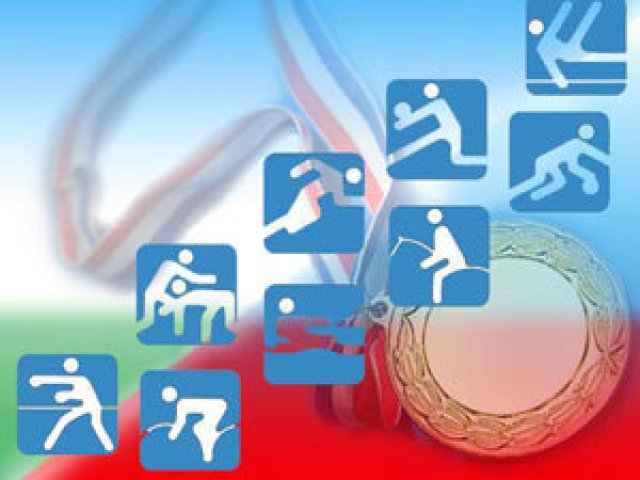 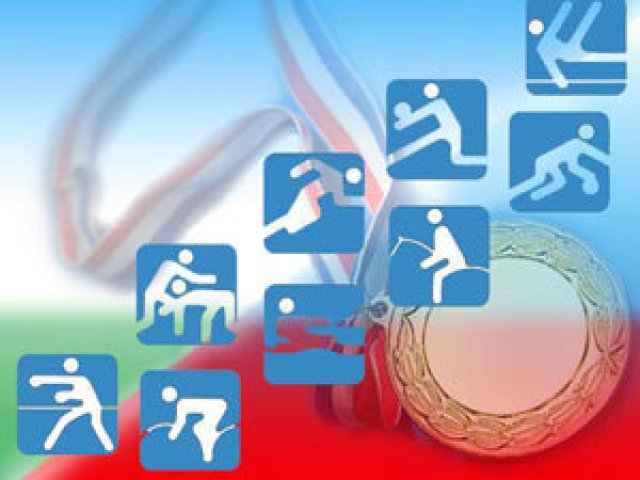 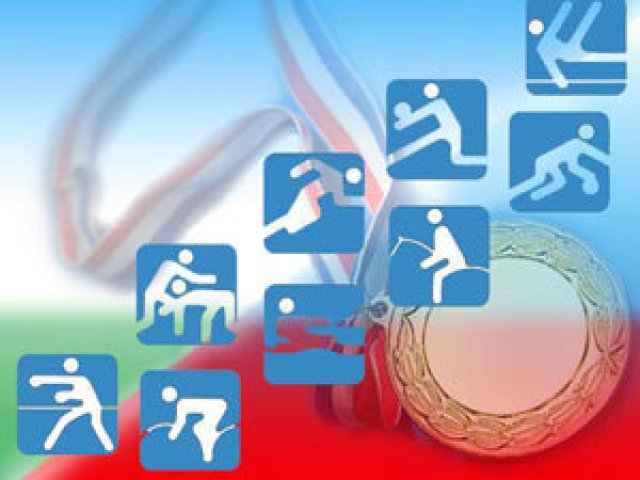 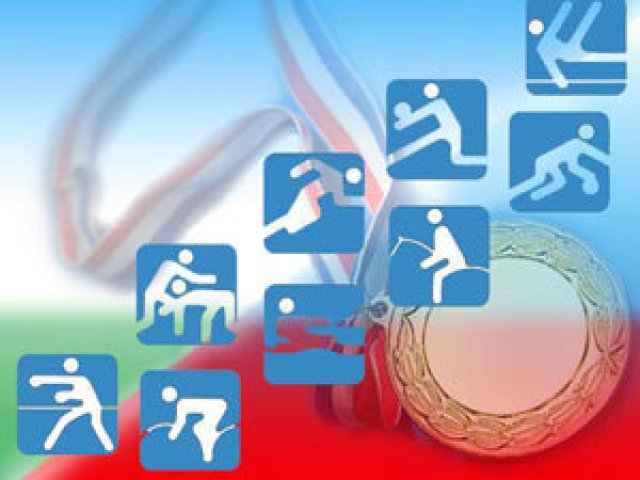 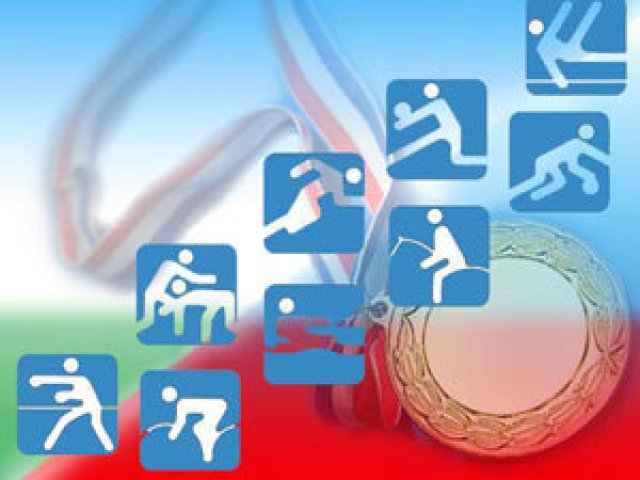 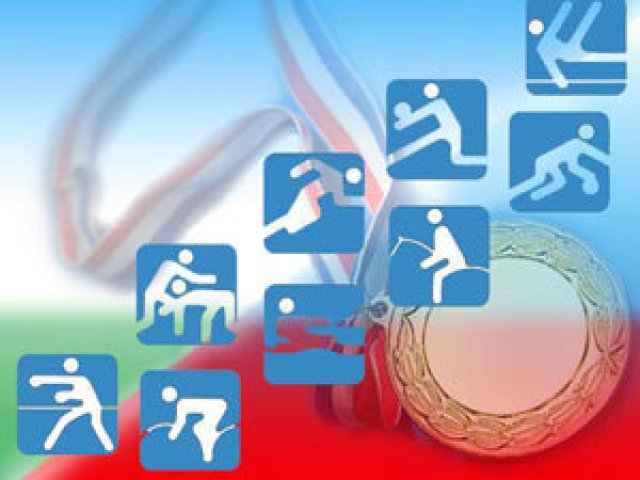 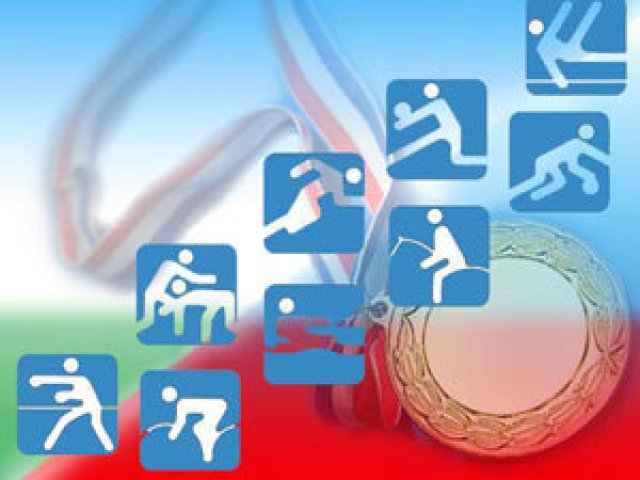 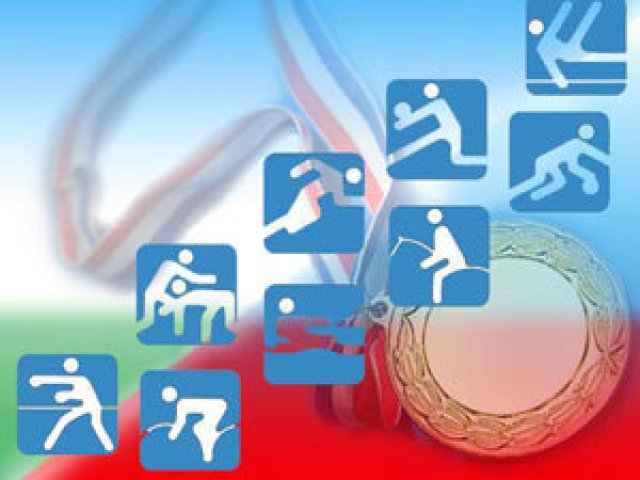 Как возрождались Олимпийские игры
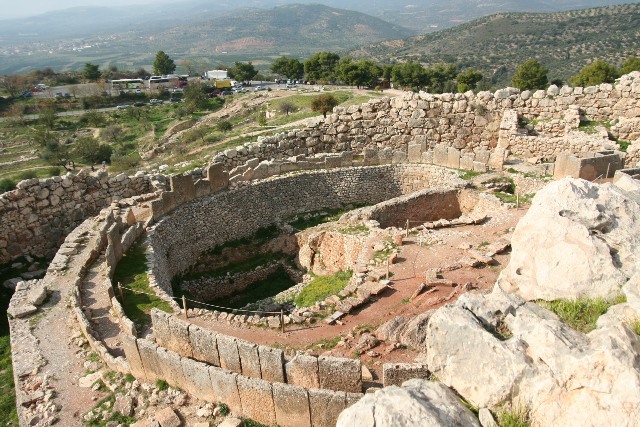 Миновали столетия 
с тех пор, как римский император Феодосий I 
в 394г. запретил проводить 
Олимпийские игры. 
За это время сама Римская империя распалась.
На её обширной территории
 возникли новые государства, 
со своими традициями и
 самобытной культурой.
На её обширной территории возникли новые государства, 
со своими традициями и самобытной культурой.
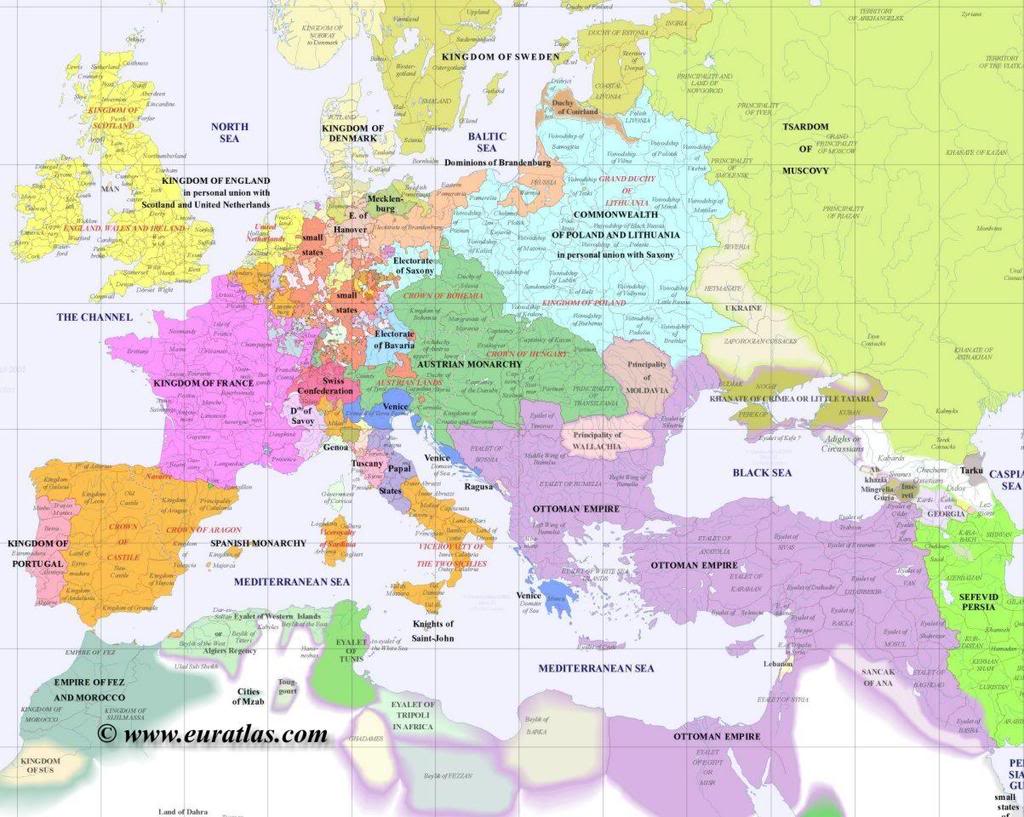 Как и прежде, у большинства народов спортивные игры и соревнования остались популярными.  В средневековой Англии, а затем и в Германии проводились рыцарские турниры.
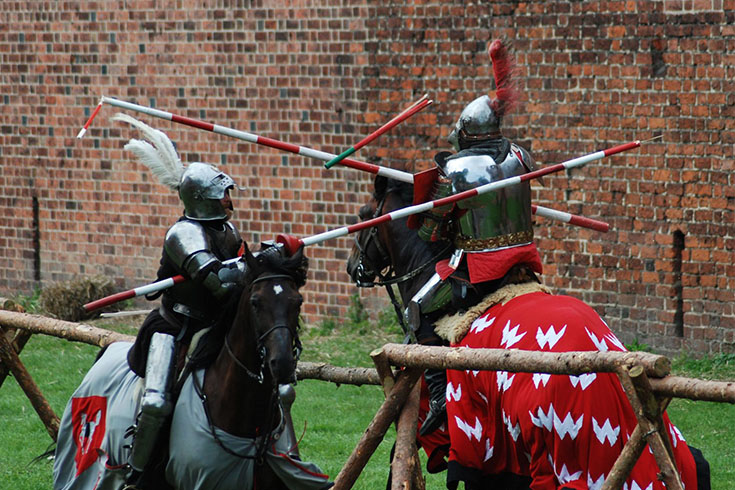 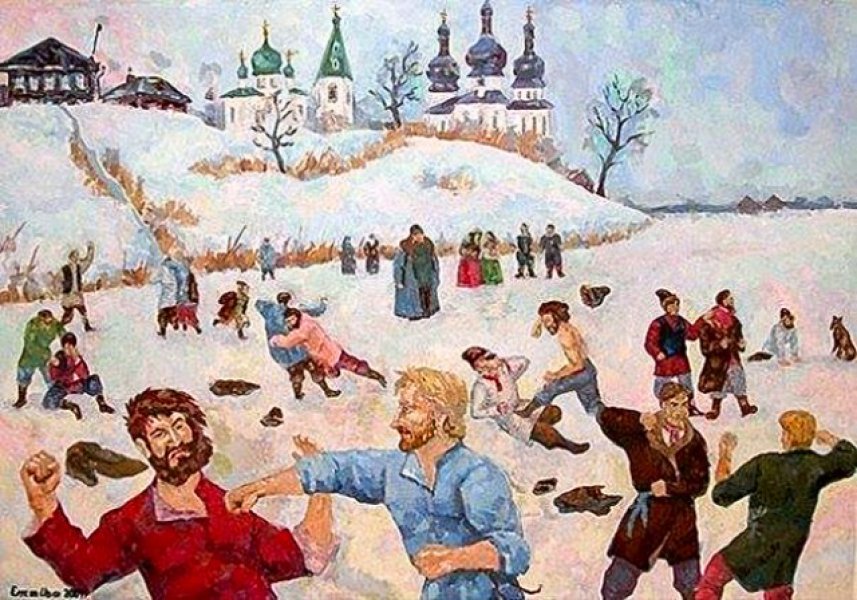 В древней Руси устраивались игрища по борьбе, стрельбе из лука и кулачные бои.
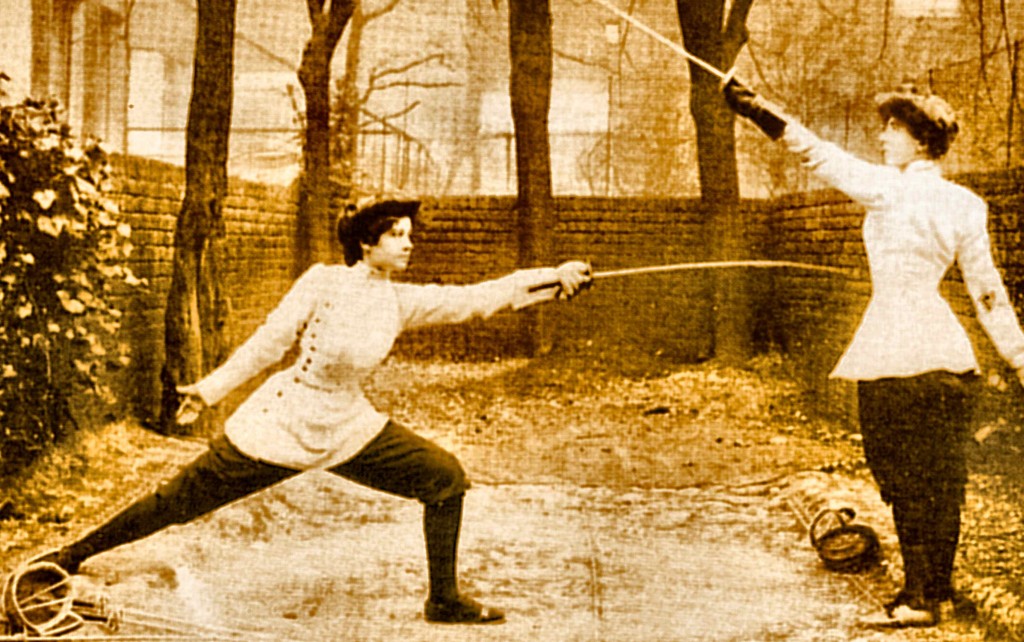 Во Франции устраивались состязания по фехтованию и верховой езде.
На рубеже XV – XVI вв. в странах Европы происходило бурное развитие науки, культуры и образования. В связи с этим появился интерес к изучению истории, в том числе истории Олимпийских игр. Занятия физическими упражнениями были включены в программу учебных заведений, в армейскую подготовку солдат и офицеров.
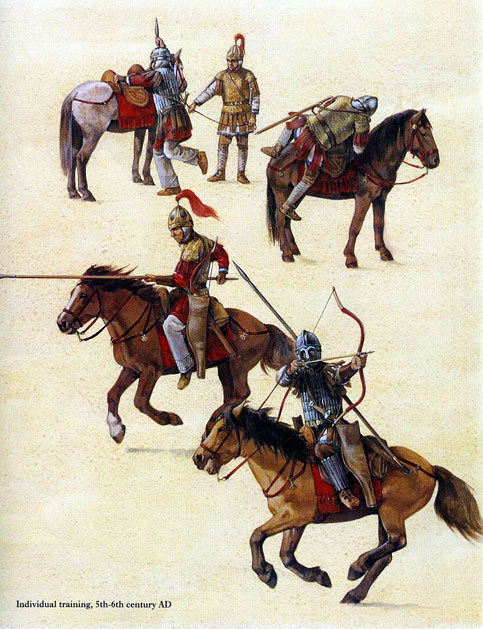 Постепенно стали появляться спортивные клубы, где занимались гимнастикой, фехтованием, борьбой, различными физическими упражнениями. Руководители клубов составляли правила соревнований и организовывали их проведение.
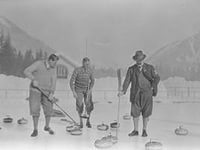 Появление во многих странах мира спортивных организаций и клубов, создание международных спортивных объединений стали такой основой, которая позволила французскому учёному, педагогу и общественному деятелю Пьеру де Кубертену претворить в жизнь идею возрождения Олимпийских игр. Именно ему человечество обязано появлением современных Олимпийских игр.
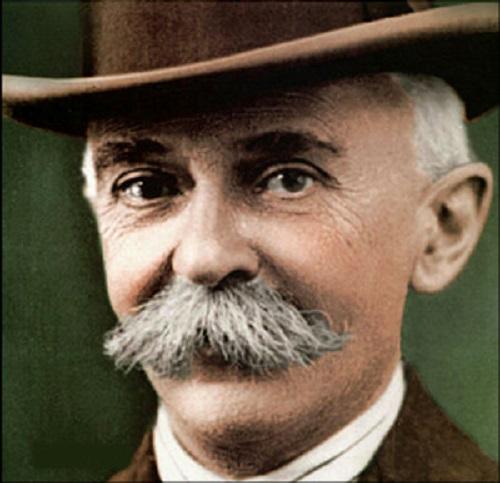 В молодости, будучи студентом университета, Кубертен активно занимается спортом и на себе почувствовал его благотворное влияние. Окончив университет, Кубертен стал изучать историю древних Олимпийских игр. Несколько раз посещал Грецию и принимал участие в археологических раскопках древних стадионов.
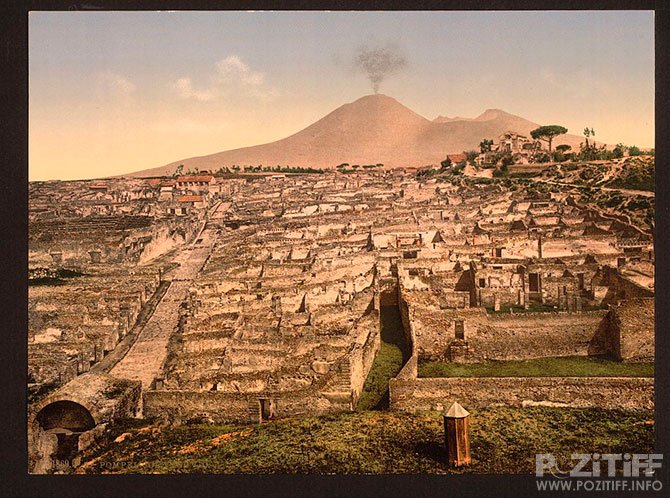 Благодаря полеченным знаниям Пьер де Кубертен утвердился в мысли о том, что Олимпийские игры можно возродить, и взялся за это нелёгкое, но благородное дело. С помощью своих друзей и влиятельных политиков он организовал и провёл в Париже I Международный олимпийский конгресс, на котором был создан Международный олимпийский комитет.
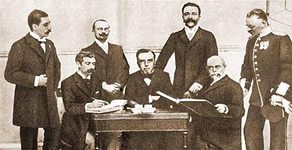 Международный олимпийский комитет. 1894г.
Это важное событие произошло 23 июня 1894г., и с тех пор во многих странах мира это дата отмечается как Олимпийский день.
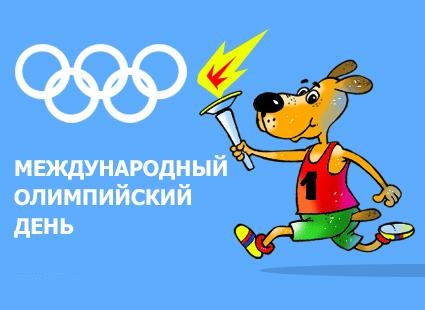 На Международном конгрессе Пьер де Кубертен убедил участников в необходимости создания и развития всемирного олимпийского движения. При активном участии Кубертена на конгрессе был разработан и принят свод основных законов и принципов олимпийского движения, который получил название Олимпийской хартии.
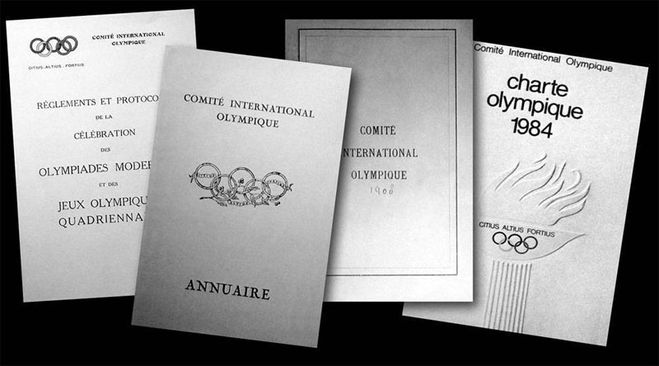 В этом документе говорится, что олимпийское движение – это особая философия жизни, возвышающая и объединяющая в одно целое достоинства тела, воли и разума. Целью Олимпийского движения провозглашается содействие созданию мирного общества, развивающего и сохраняющего человеческое достоинство. Достижение этой цели связывается с гармоничным развитием человека независимо от его национальной и религиозной принадлежности. В Олимпийской хартии специально подчёркивается, что в гармонично развитом человеке сильное, красивое тело должно сочетаться с интеллектом, знаниями, культурой, благородством и честностью.
После принятия Олимпийской хартии как основного документа олимпийского движения члены Международного Олимпийского комитета разработали правила организации и проведения Олимпийских игр. Как и в Древней Греции, Олимпийские игры было решено проводить через каждые четыре года. Чтобы подчеркнуть их значимость и благородный замысел, на конгрессе были предложены и утверждены символ и девиз Олимпийских игр, которые сохранились без изменения до нашего времени.
Основным символом Олимпийских игр стали пять переплетённых колец (синее, чёрное, красное – сверху; жёлтое и зелёное – снизу). 
По замыслу их автора – 
Пьера де Кубертена – сплетённые воедино пять колец символизируют единство пяти континентов, встречу спортсменов всего мира. Синий – Европа, черный – Африка, красный – Америка, жёлтый – Азия, зелёный – Австралия.
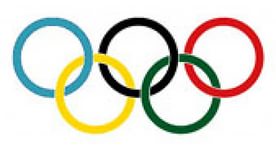 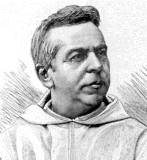 Девизом Олимпийских игр, который предложил французский священник Анри Дидону, стали слова «Быстрее, выше, сильнее».
Анри Дидон 1894г.
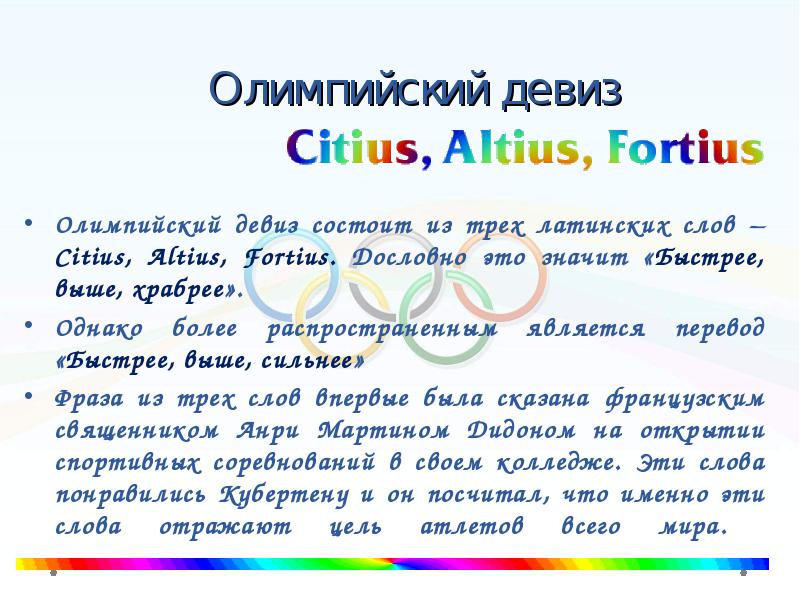 Впервые эти символ и девиз были представлены на 
I Олимпийских играх в Афинах в 1896г.
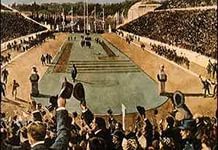 Первые Олимпийские игры в Афинах
Со временем к символу и девизу добавились олимпийский флаг и проведение двух важных ритуалов – произнесение олимпийской клятвы и зажжение олимпийского огня. Олимпийский флаг – белое атласное полотнище с изображением пяти переплетённых колец. Поднимая олимпийский флаг, олимпийцы как бы обращаются ко всем людям мира с призывом прекратить распри и вражду, принять участие в празднике мира, насладится красотой спортивных состязаний.
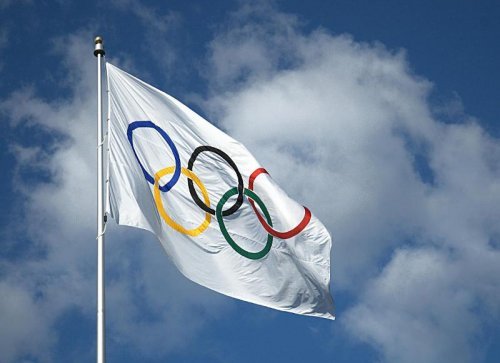 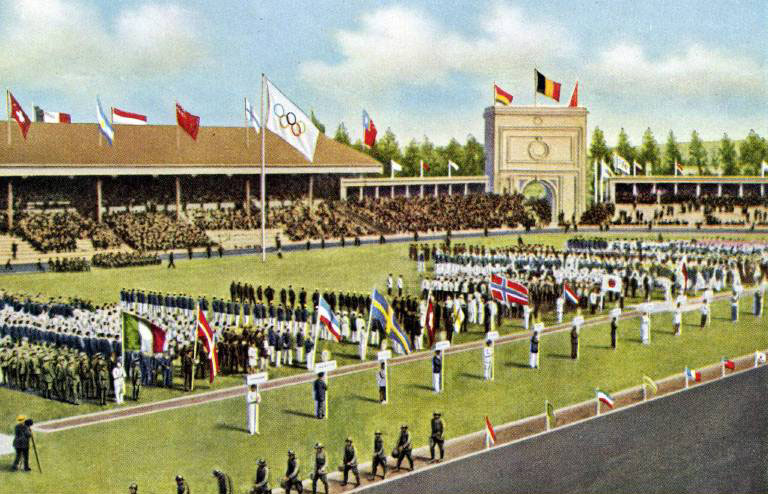 Впервые олимпийский флаг был поднят в 1920г. на Играх VII Олимпиады 
в бельгийском городе Антверпене.
На этих же играх впервые прозвучала олимпийская клятва, текст которой бал написан П. де Кубертеном (сейчас он немного изменился). Ритуал произнесения клятвы символизирует величие и благородство участников Олимпийских игр, их глубокое уважение к своим спортивным соперникам и искреннюю дружбу между ними.
Олимпийская клятва спортсменов
«От имени всех спортсменов я обещаю, что мы будем участвовать в этих Играх, уважая и соблюдая правила, по которым они проводятся, в истинно спортивном духе, во славу спорта и во имя чести своих команд».
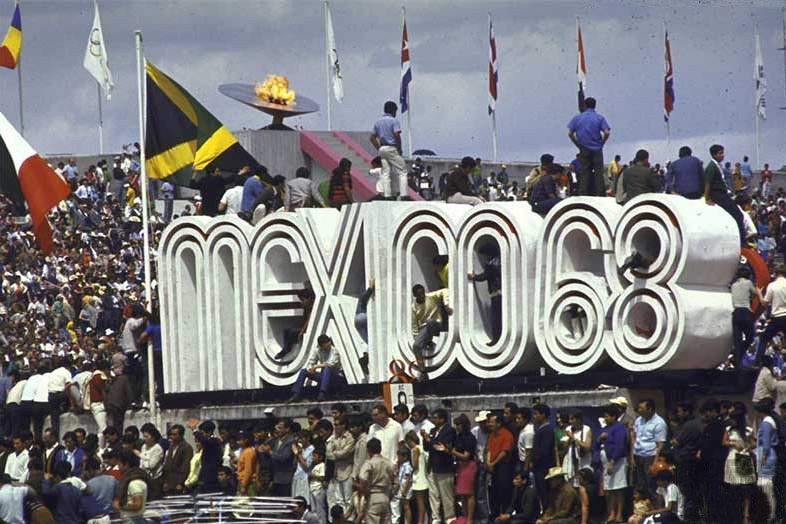 В 1968г. на Играх XIX Олимпиады в Мехико по предложению Олимпийского комитета СССР появилась клятва спортивных судей.
Олимпийская клятва
судей.
«От имени всех судей и официальных лиц, 
я обещаю, что мы будем выполнять наши обязанности во время этих Олимпийских игр 
со всей беспристрастностью, уважая и 
соблюдая правила, по которым они проводятся в подлинно спортивном духе».
Мысль об олимпийском огне, зажжённом от солнечных лучей на родине Олимпийских игр у развалин храма Зевса в Олимпии, также принадлежит Кубертену. Введение этого ритуала Кубертен обосновал тем, что огонь обладает очистительной силой и его зажжение на Олимпийских играх должно символизировать чистоту помыслов и действий спортсменов.
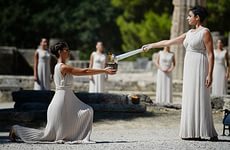 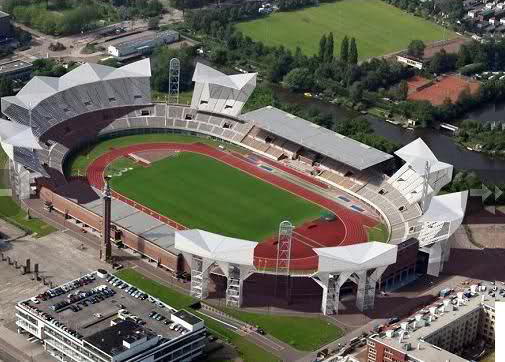 Впервые этот ритуал был исполнен в 1928г. на Играх IX Олимпиады в Амстердаме (Голландия).
До последних дней своей жизни Пьер де Кубертен оставался признанным лидером Международного олимпийского движения и по праву считается отцом олимпизма. Благодаря его бурной деятельности, а также поддержке прогрессивных людей многих стран мира Олимпийские игры стали сегодня грандиозным культурным событием.
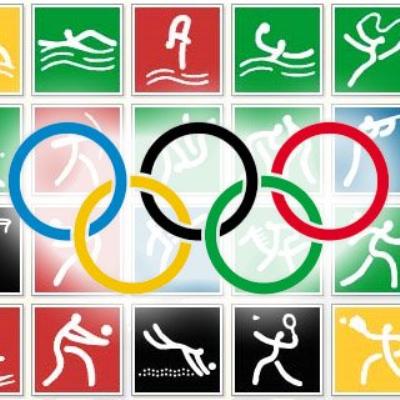